项目
内容
项目一 山东省省情讲解
任务 省情讲解
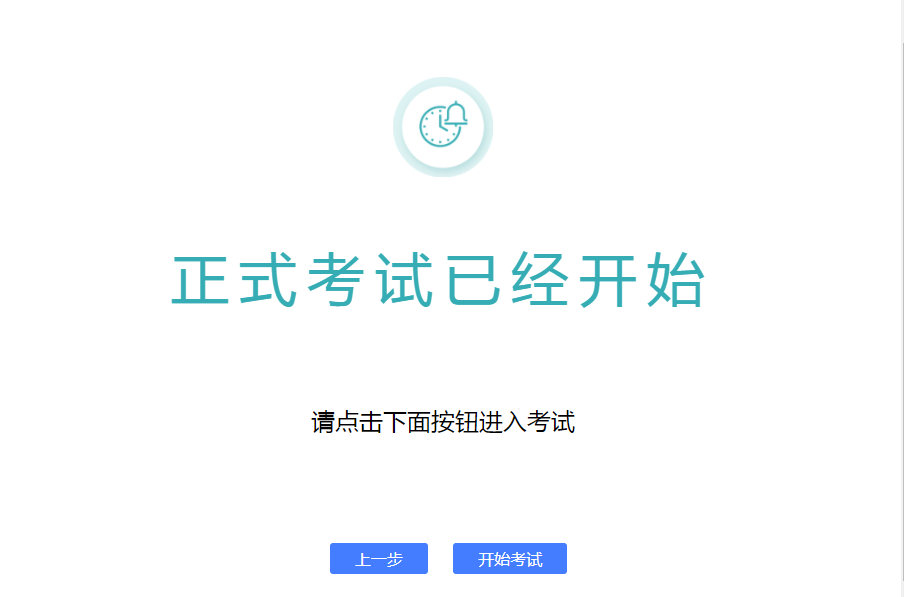 导游资格证考试系统
导游资格证考试系统
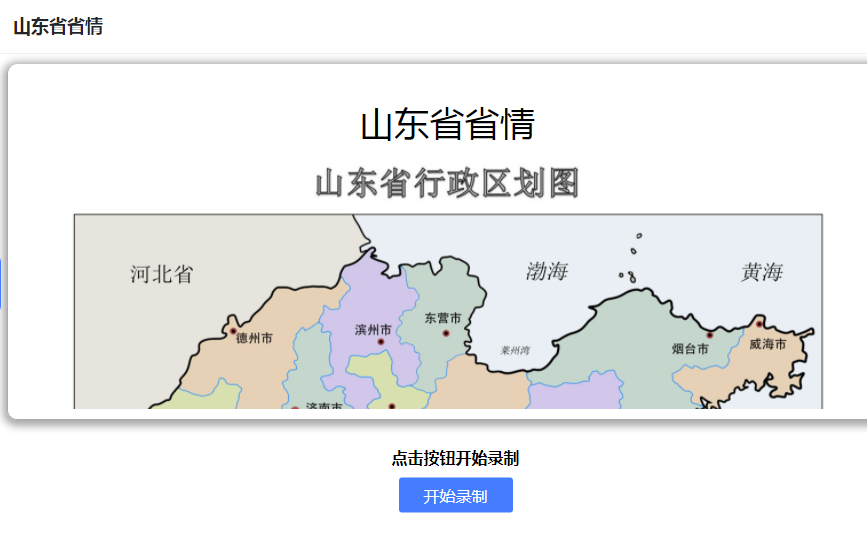 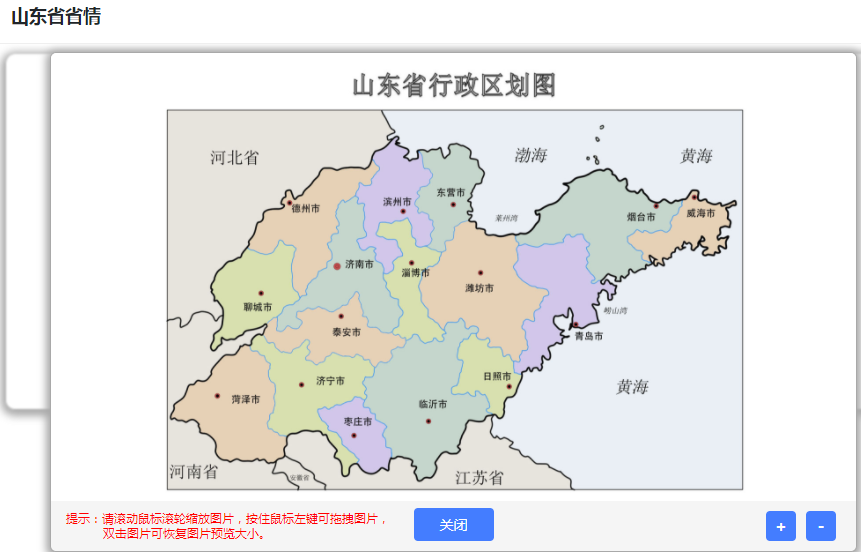 导游资格证考试系统
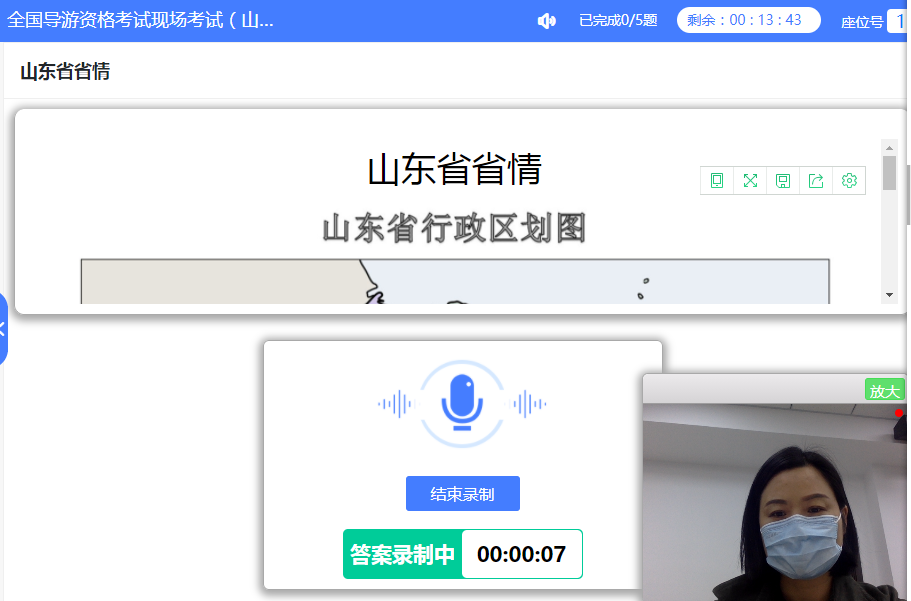 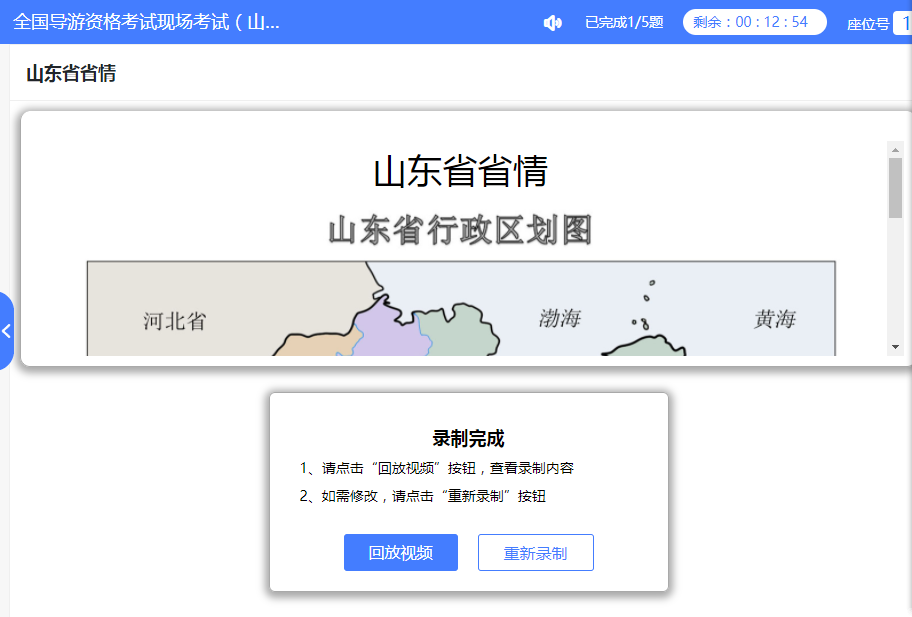 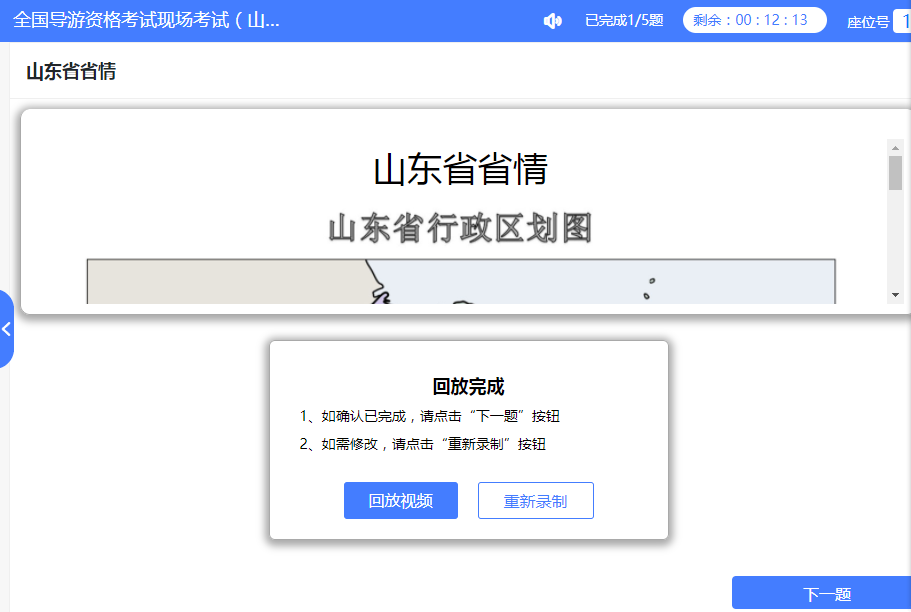 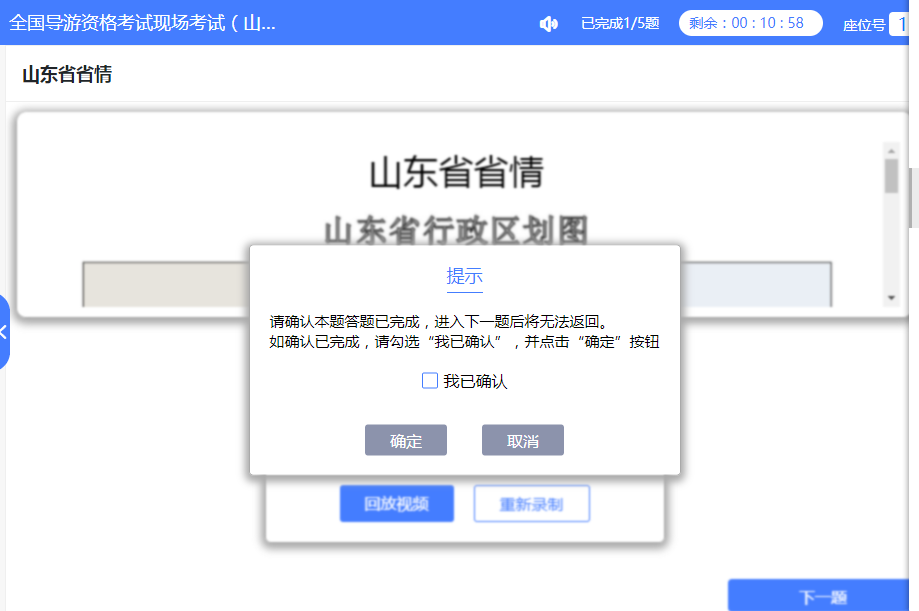 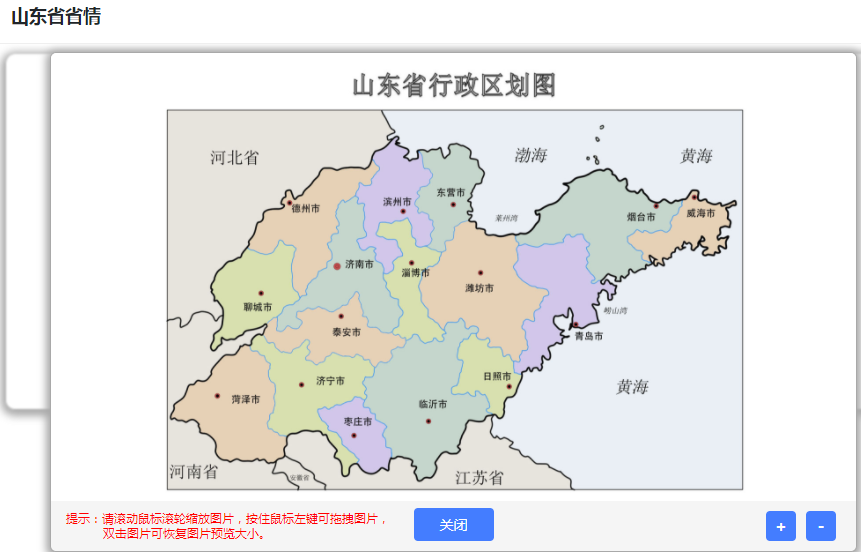 山东省省情讲解训练